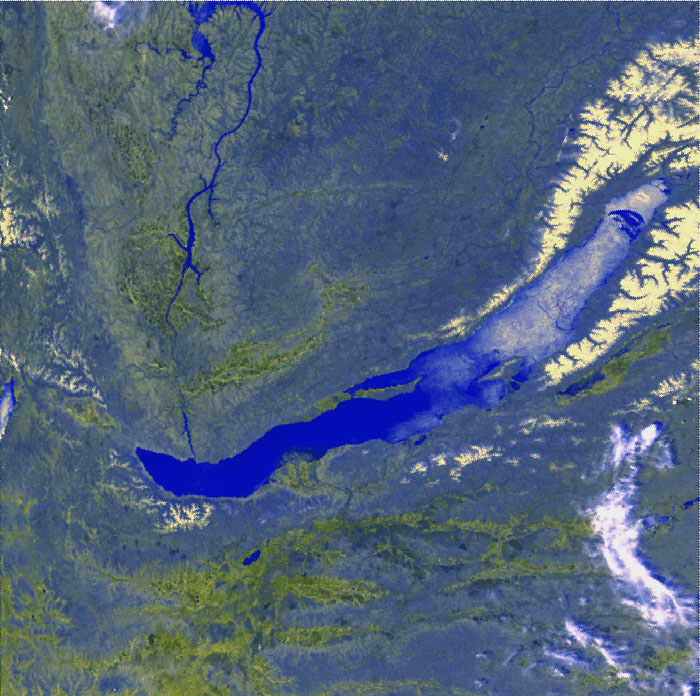 Prototyping Phase of the
BAIKAL-GVD Project
Zh.-A. Dzhilkibaev, INR (Moscow),  
      for the Baikal Collaboration
        Rome, 22-24 May, 2013
GVD-project
Institute for Nuclear Research, Moscow, Russia.
 Joint Institute for Nuclear Research, Dubna.
 Irkutsk State University, Irkutsk, Russia.
  Skobeltsyn Institute of Nuclear Physics MSU, Moscow, Russia.
  Nizhny Novgorod State Technical University, Russia.
   St.Petersburg State Marine University, Russia.
   EvoLogics Gmb., Berlin, Germany.
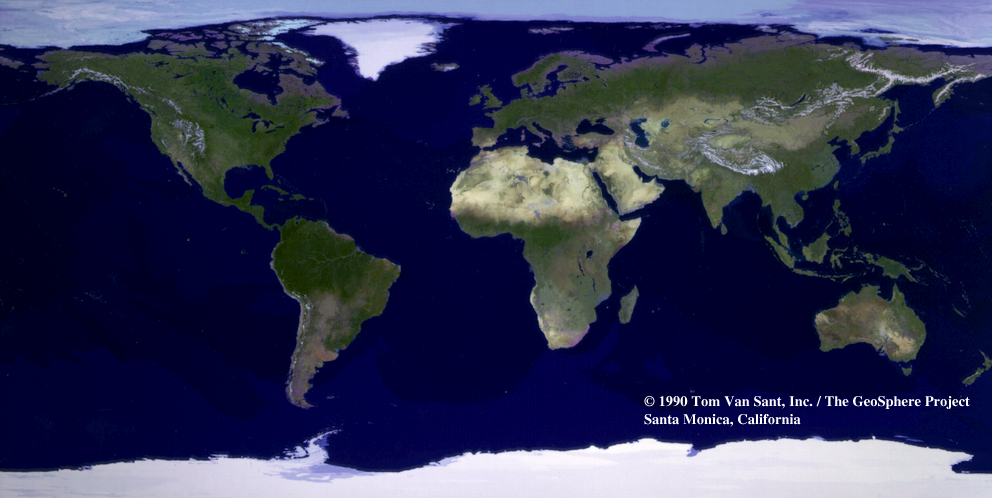 Baikal-GVD
  (~2020)
KM3NeT
(~2020)
A
N
N
IceCube
(2011)
Location:  104o25’  E; 51o46’ N
Northern hemisphere– GC (~18h/day) and Galactic plane survey
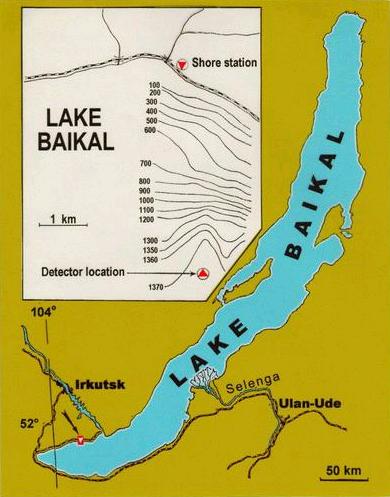 The GVD sky view
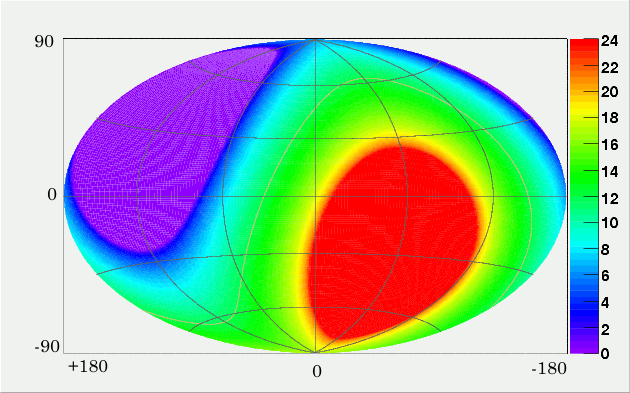 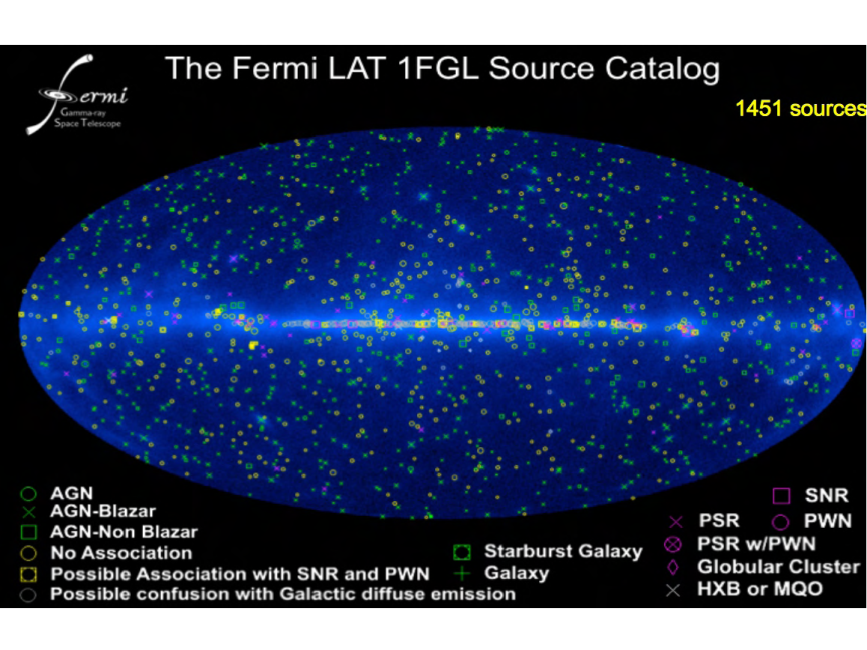 Cite properties:
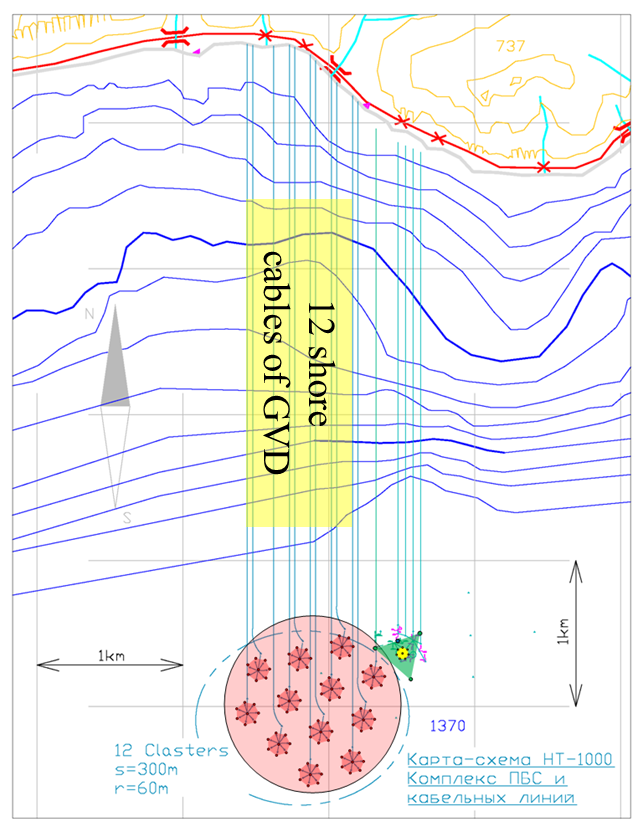 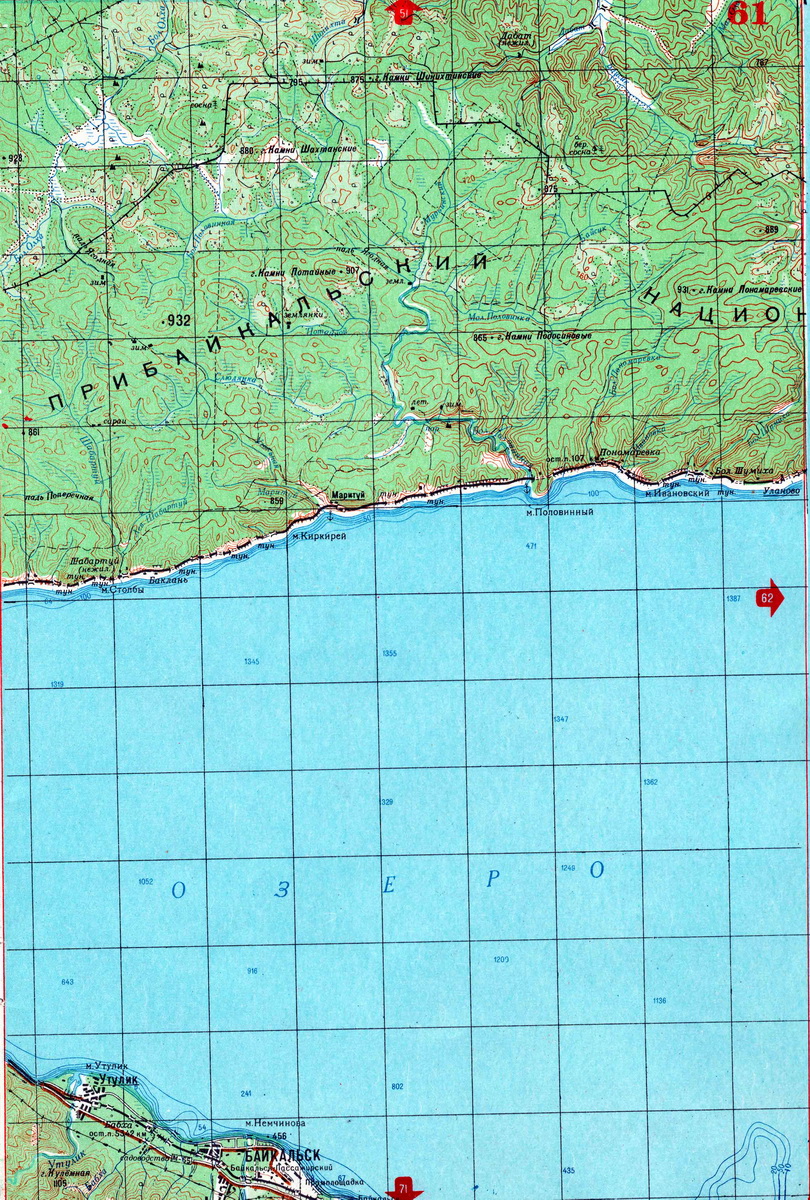 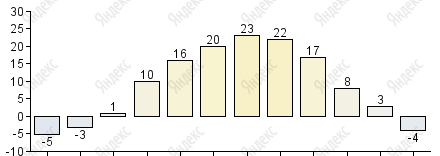 Summer
 expedition
>250 km3
Winter
expedition
Day temperature
Depth – 1360 m;  Flat the lake bed at >3 km  from the shore – allows  > 250 km3 Instrumented Water Volume!
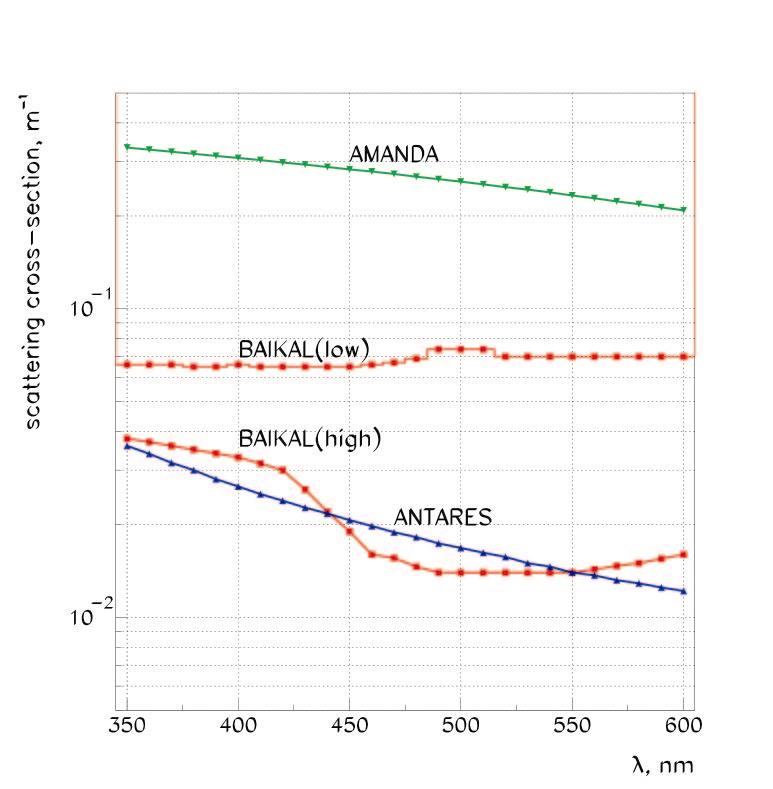 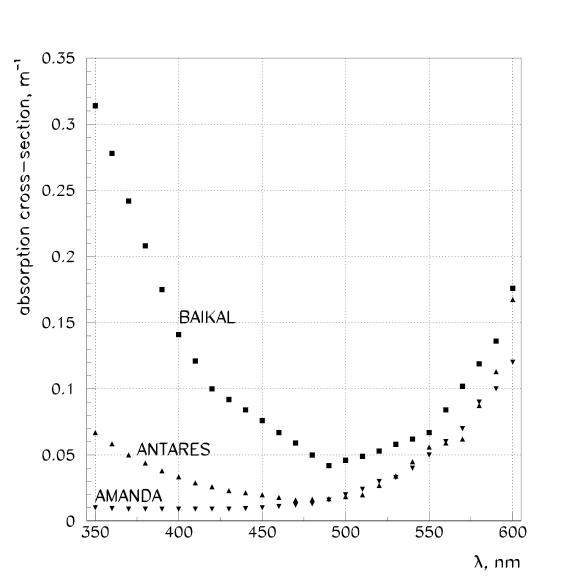 Scattering cross section,  m-1
Absorption cross section,  m-1
Baikal
Baikal
, nm
, nm
Water properties allow detection of all flavor 
    neutrinos with high direction-energy resolution!
Absorption length – 22-24 m

Scattering length:  30-50 m 
           (Leff ~ 300-500 m),   

Strongly anisotropic phase 
     function:     <cosθ> ~ 0.9
PMTs Counting rates
April 2012 – February 2013
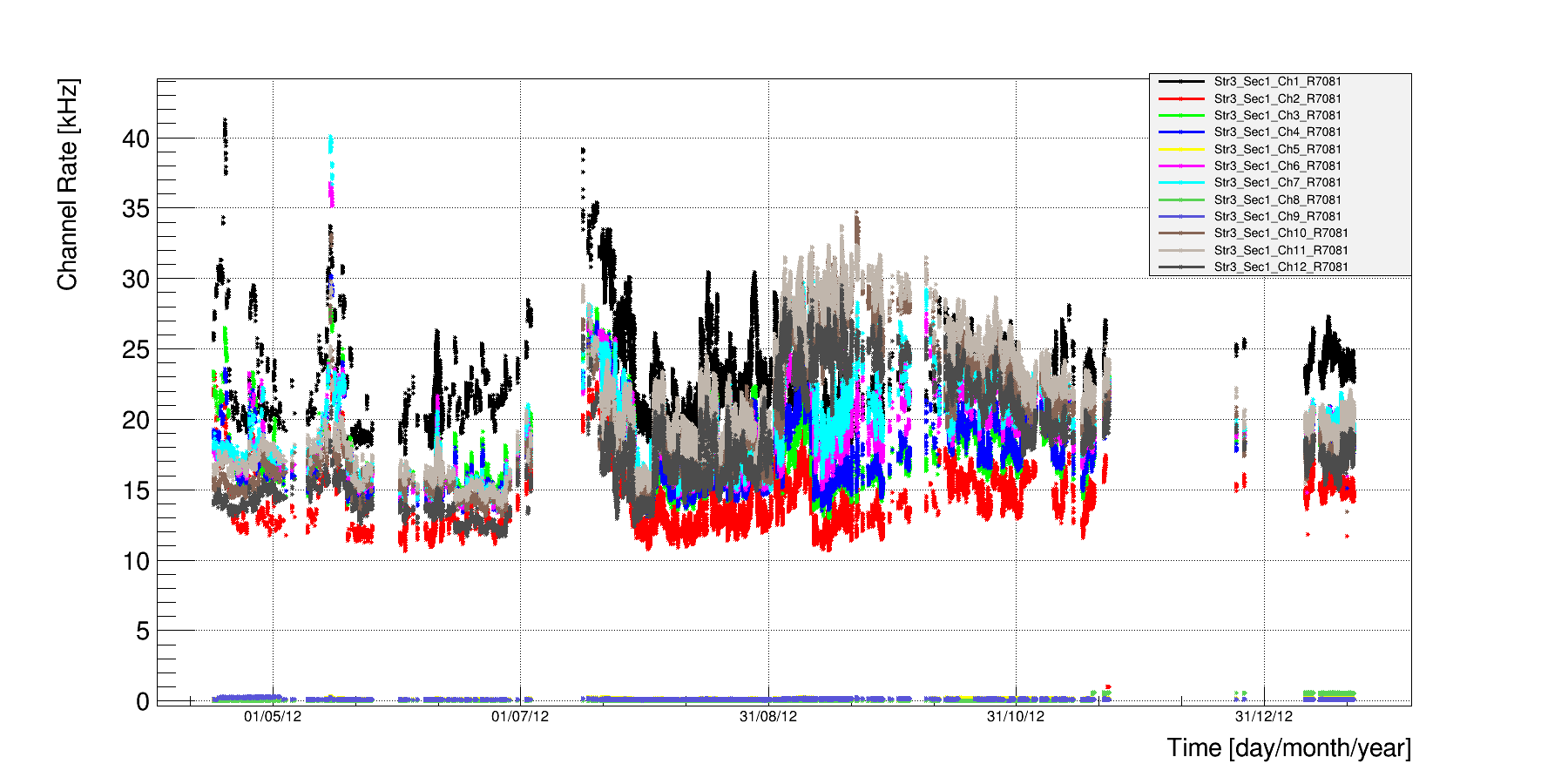 Moderately low background in fresh water: 
      15 – 40 kHz (10’’ R7081HQE)
      absence of high luminosity bursts from 
       biology and K40 background.
Strong ice cover during ~2 months:
Telescope deployment, maintenance, upgrade and rearrangement
Installation & test of a new equipment
All connections are done on dry 
Fast shore cable installation (3-4 days)
Simultaneous deployment of strings
Dry mating
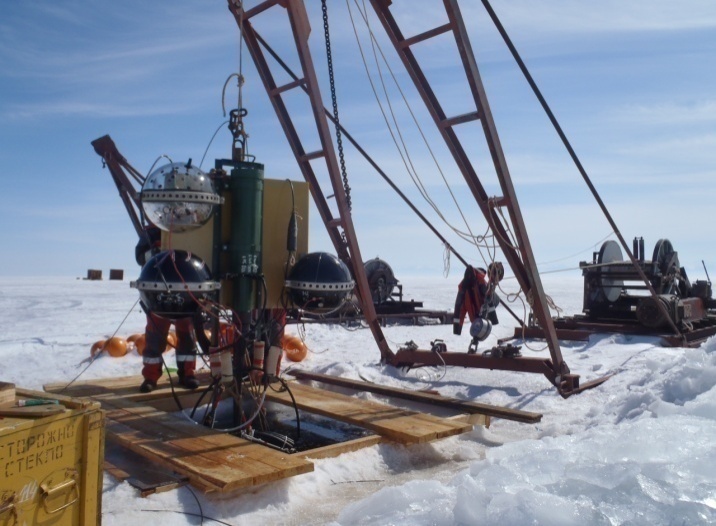 March 2011
All connections on dry without bed junction boxes
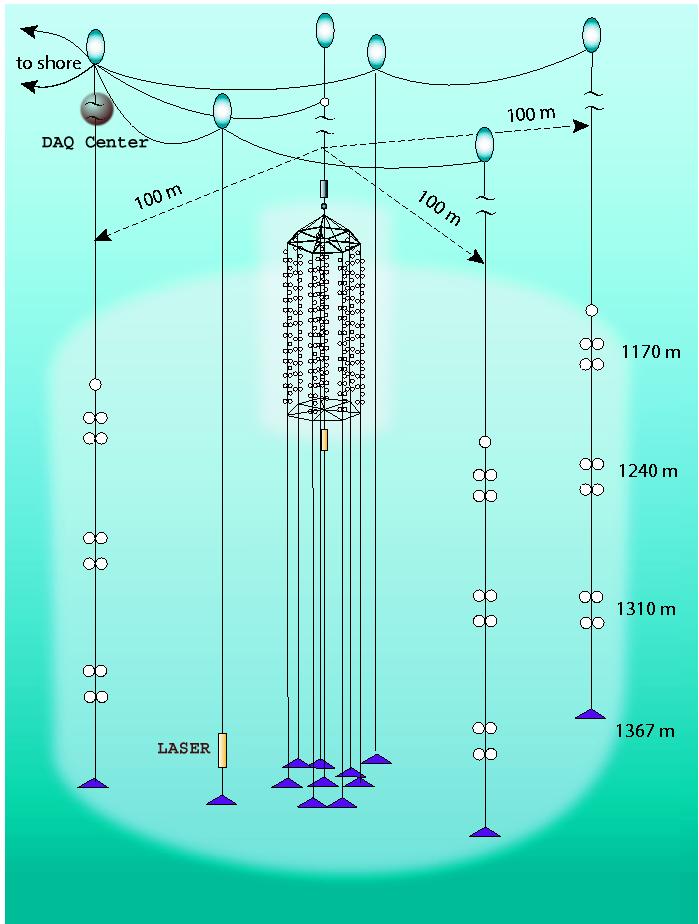 All connections on dry without bed junction boxes
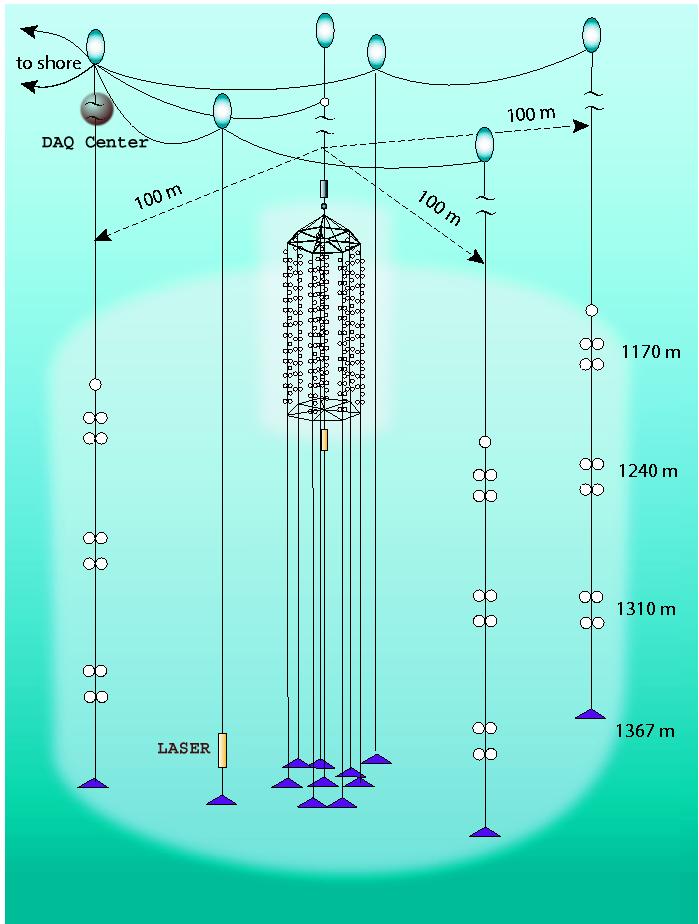 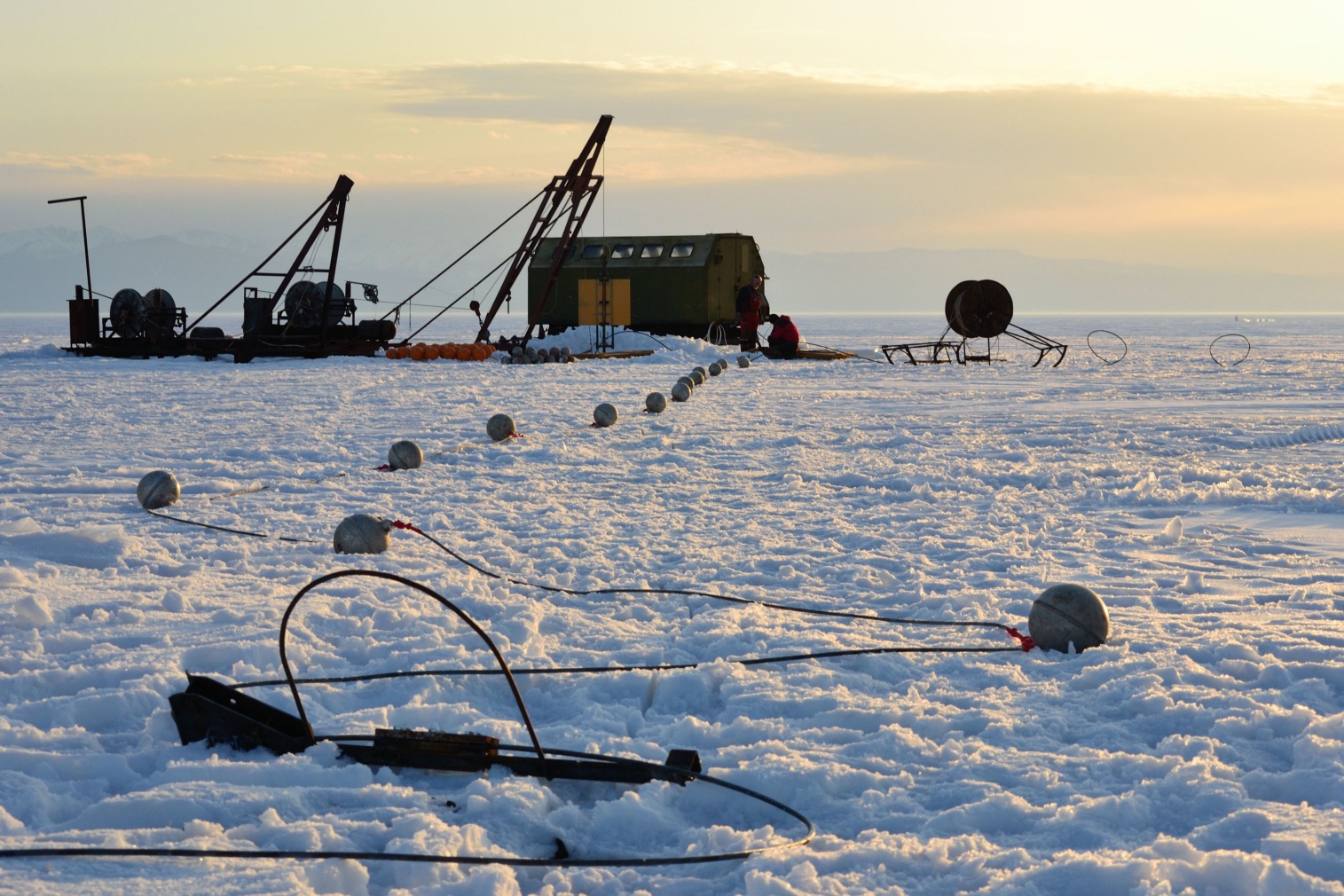 Gigaton Volume Detector  (Lake Baikal)
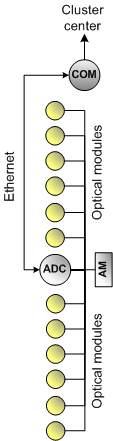 10368 photo-sensors  at 216 strings
27 subarrays (clusters with 8 strings)
String: 4 sections, 48 photo-sensors
 Active depths:  600 – 1300 m
     To Shore:  4 – 6 km
Instrumented water volume
    V= 1.5 km3   S = 2 km2 
Angular resolution 
    Muons:  0.25 degree
    Showers: 3.5-5.5 degree
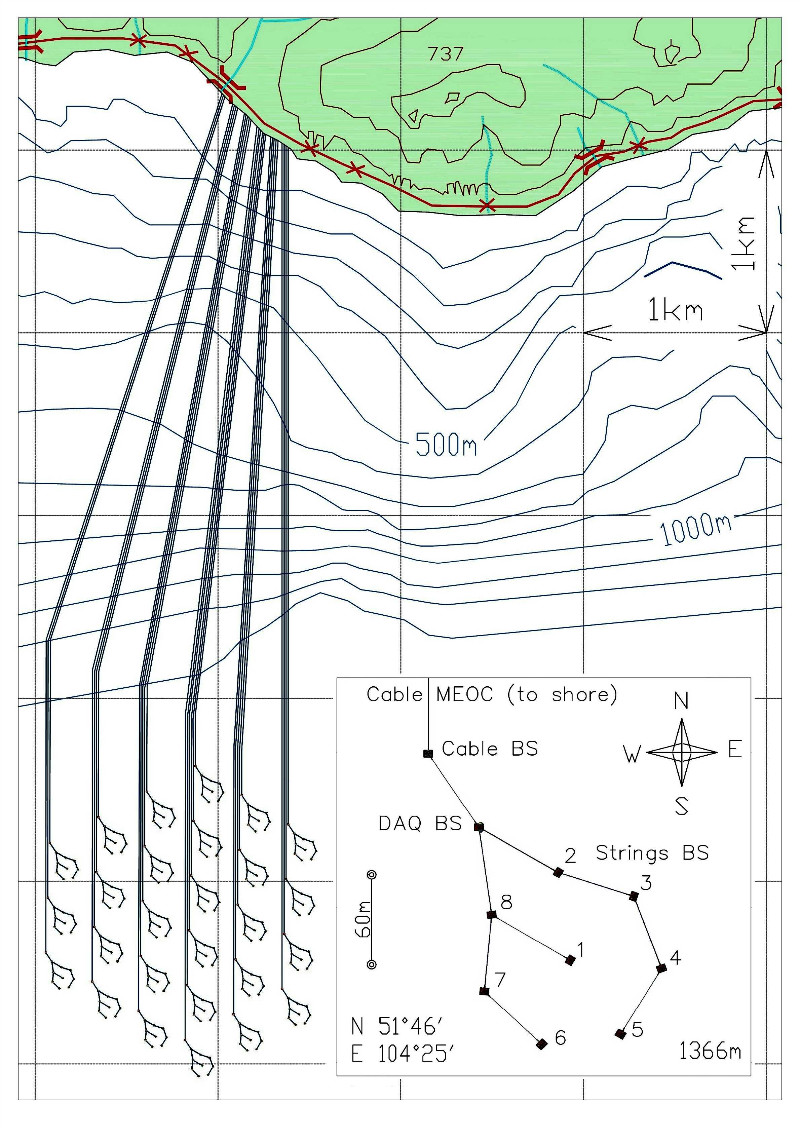 Section:  basic detection unit
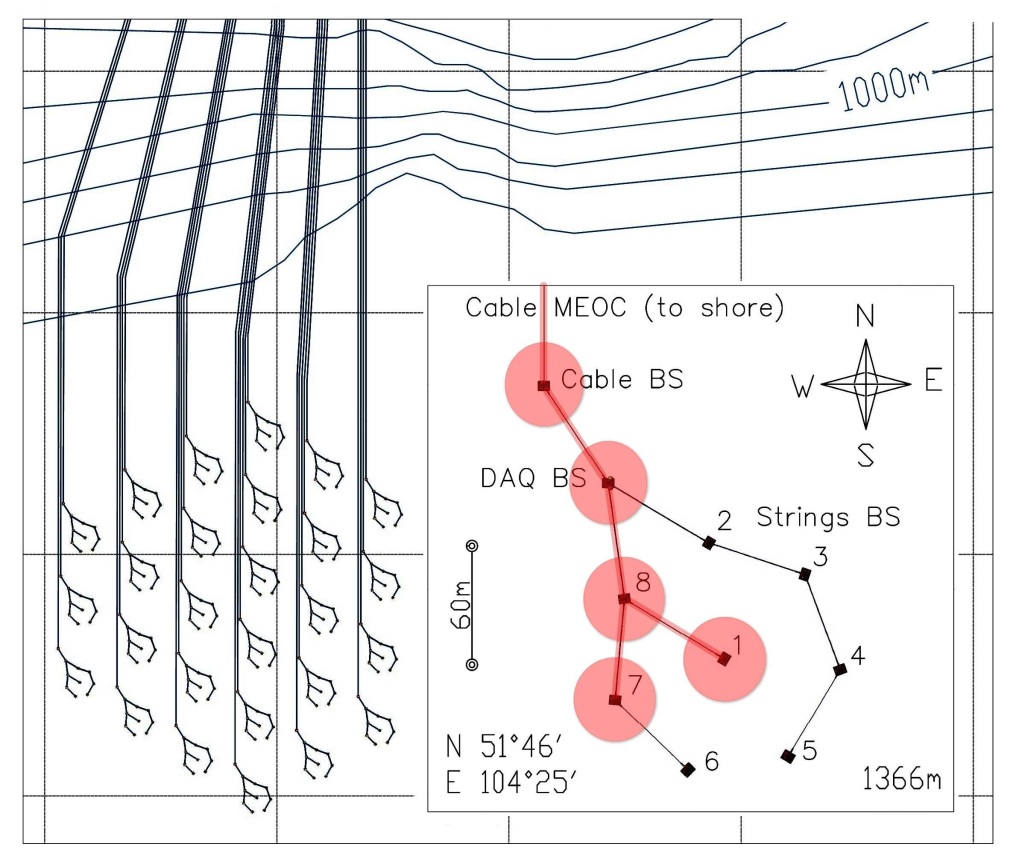 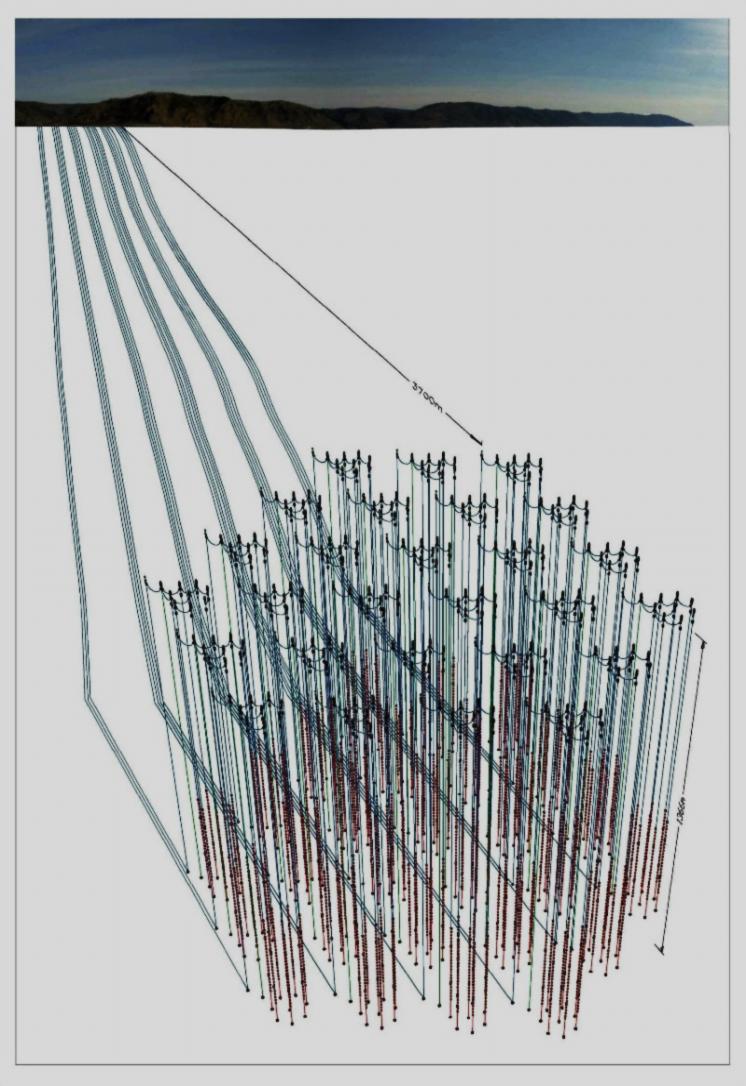 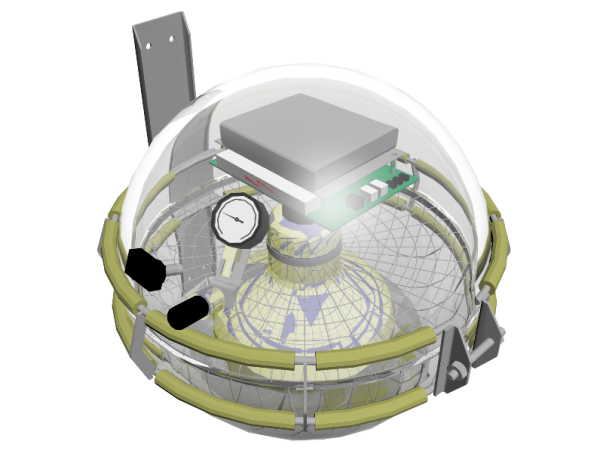 GVD array
1st  GVD cluster: 8 strings
- Installed strings and 
  cable stations
Optical module
GVD Performance
Cascades: (E>10 TeV):
    Veff ~0.4–2.4 km3
Muons: (E>1 TeV):       
Seff ~ 0.3–1.8 km2
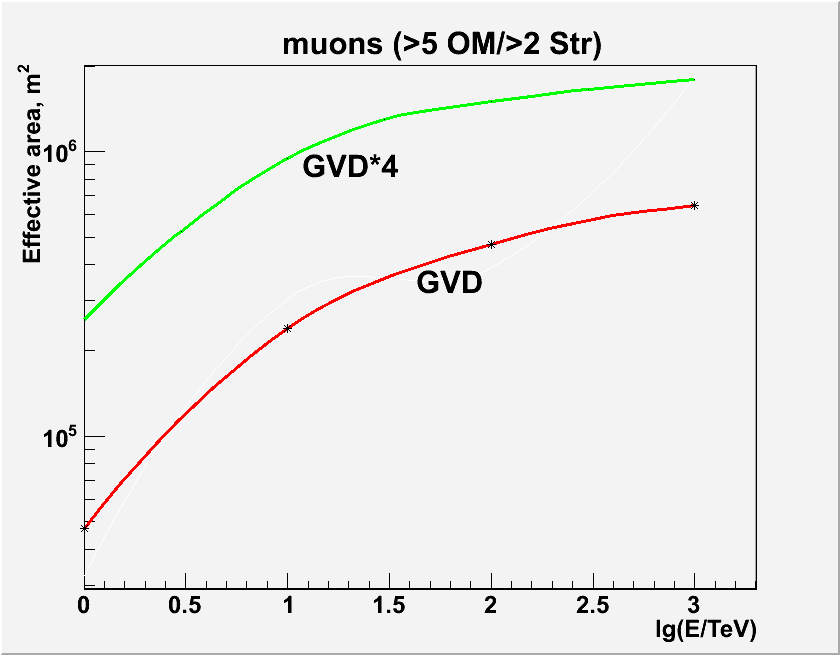 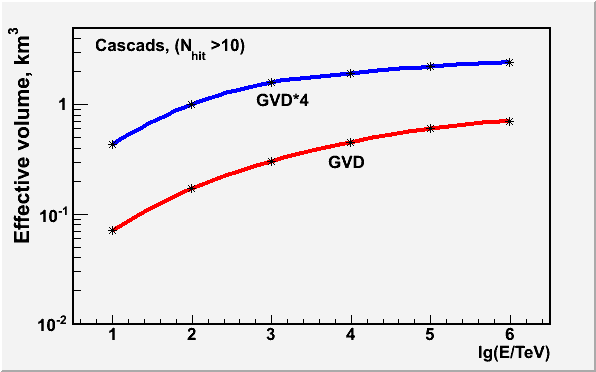 10368 OMs
10368 OMs
2304 OMs
2304 OMs
Direction resolution: 3.5o - 5.5o
Direction resolution -  0.25o
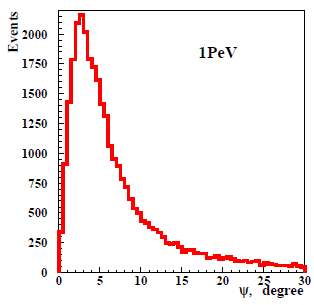 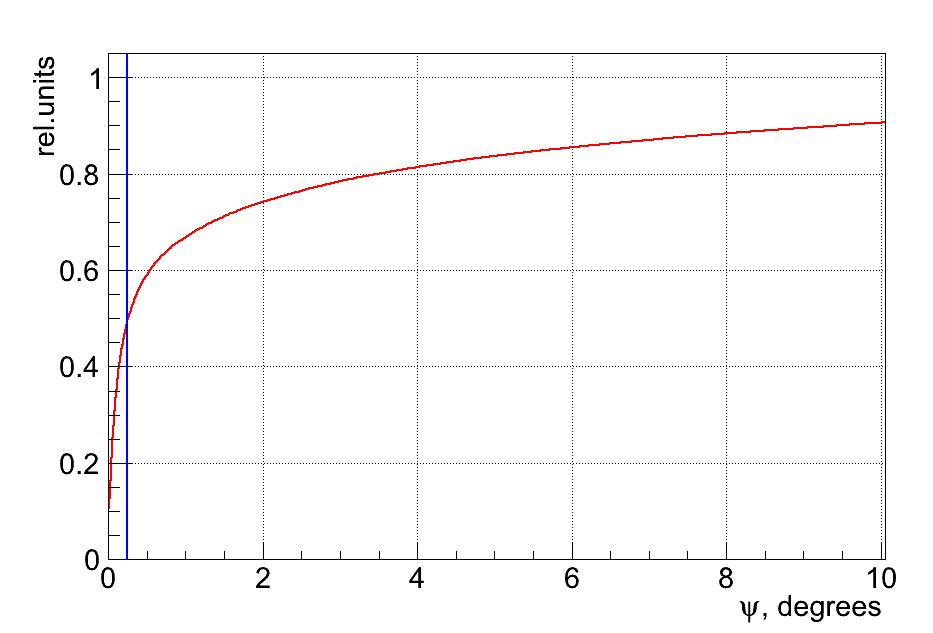 Optical module (OM)
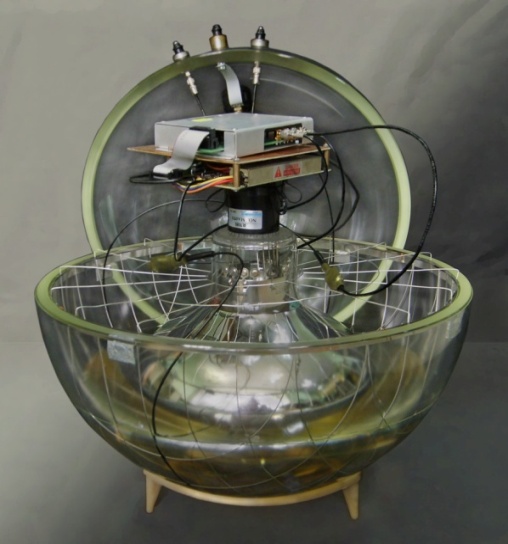 Glass pressure-resistant sphere VITROVEX (17”)
OM electronics: amplifier, HV DC-DC, RS485 controller
2 on-board LED flashers: 1…108 pe., 430 nm, 5 ns
Mu-metal cage
PMT   R7081HQE : D=10”, ~0.35QE
Elastic gel
Angular sensitivity
Quantum efficiency
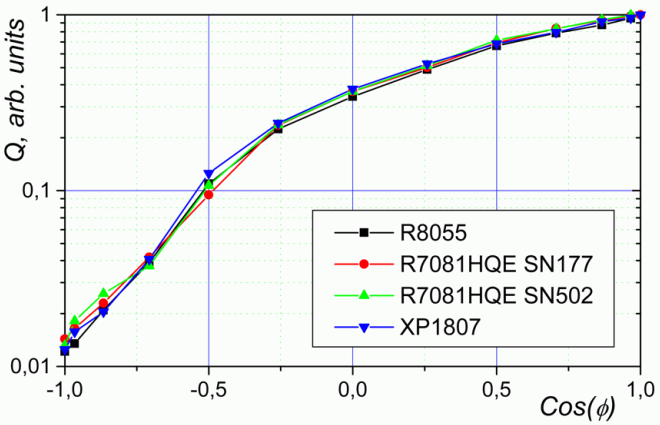 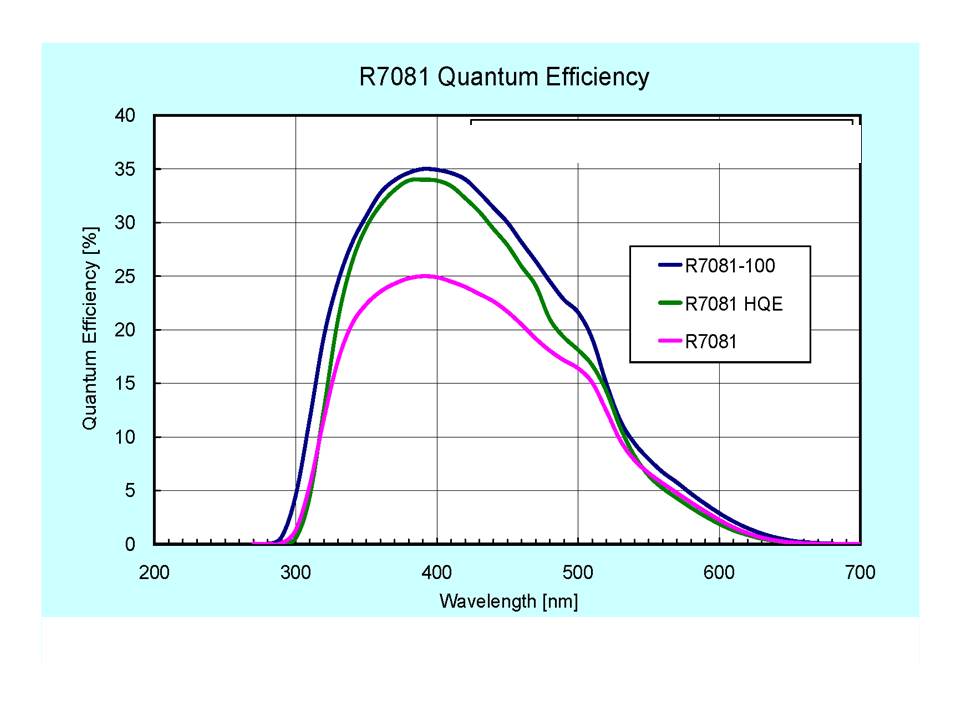 Measuring channel
PMT
90 m coax.cable
Amplifier
FADC
Optical module
Central module
A, mV
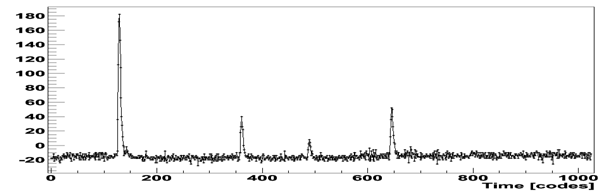 Time, 5 ns
Nominal PMT gain 1107 (PMT voltage 1250 – 1650 V)
 Amplifier, kamp=10;
Pulse width ~20 ns 
ADC: 12 bit 200 MHz  FADC (5 ns time bin);
 Waveform information is recorded in a programmable interval (up to 30 mks)
Linearity range: 1 ─ 100 p.e.;
Triggering and Data Transmission
CLUSTER
SECTION
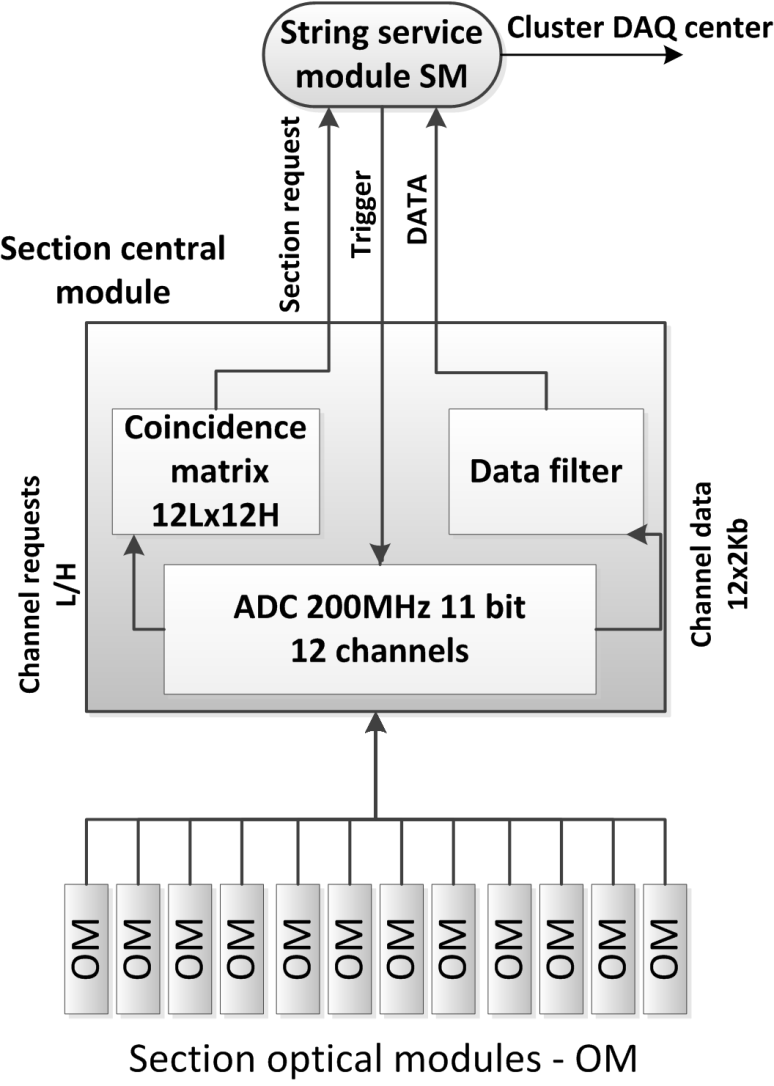 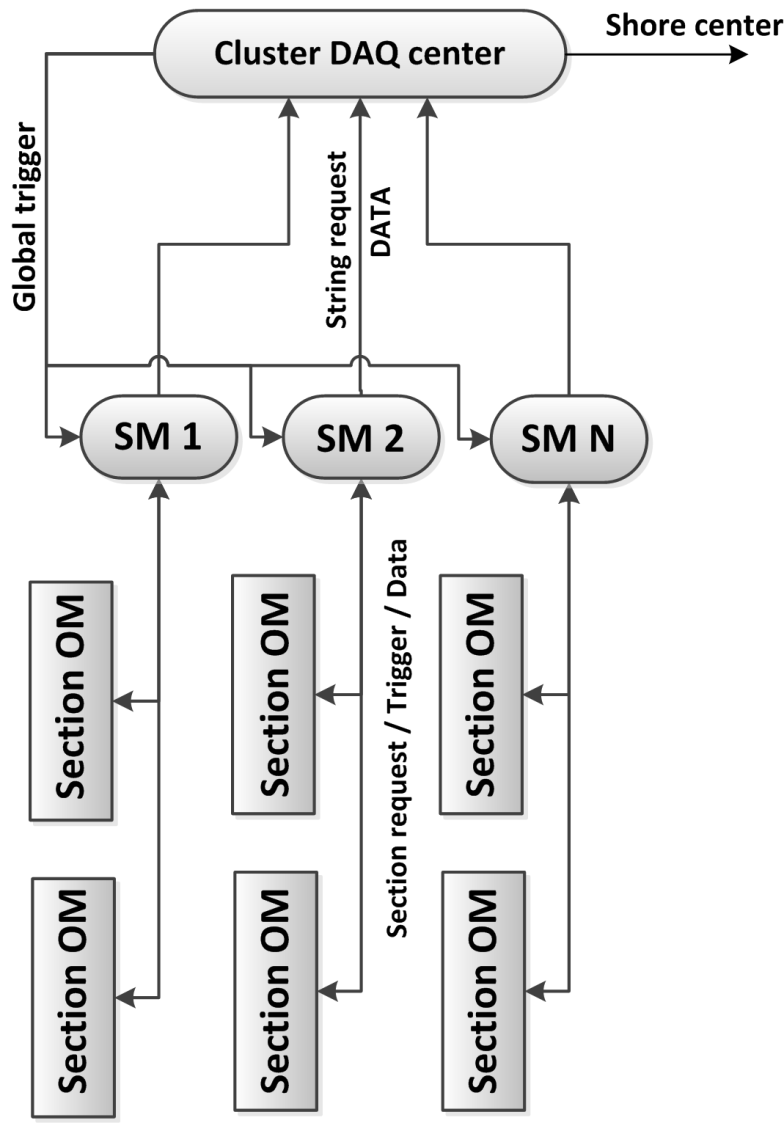 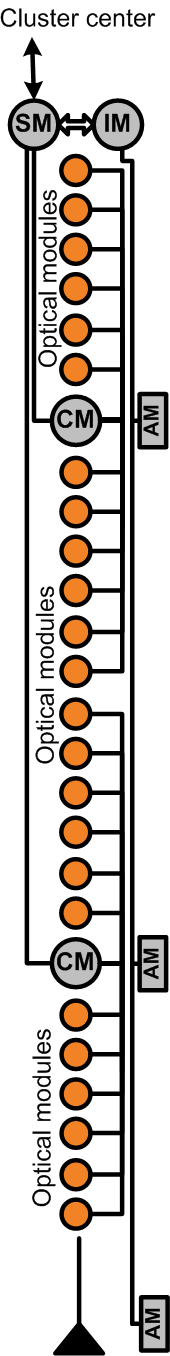 Project time-line
STReport
http://baikalweb.jinr.ru/GVD
Research & Development
Prototyping & Construction
Data Taking
Prototype Strings
2009
2010
2008
2012
2011
2013
2020
2015
Design, production and long-term in-situ tests of key elements and systems of GVD:

 Optical Modules
 FADC-readout system
 Section Trigger Logics
 Calibration system
 Data Transmission
Cluster Trigger System, DAQ
 Data Transport to Shore
Engineering Arrays
Cluster
8 strings
3 full strings
 (72 ОМ)
3-strings array (36 ОМs), 
1 full-scale string (24 ОМs)
3-strings array (24 ОМ).
Optical-electric cable to shore.
Cluster DAQ-center.
Shore station.
Prototyping Phase
Engineering array 2011 - technical design
24 Optical modules
The OMs house photomultipliers of different types:
16  PMT R7081HQE (Hamamatsu, 10 inch)
  5  PMT R8055         (Hamamatsu, 13 inch)
  3  PMT XP1807       (Photonis, 12 inch 

3 Strings
 Size reduced section:8 optical modules, CM and SM.
 CM (Central module): 2ADC board (8 chan.), Master .
 SM (Service module): Control and connection to the
         cluster DAQ center. 
 Acoustic positioning system, 3 modules on  each string.

Cluster DAQ center
Cluster DAQ center provides the string triggering, power supply, and communication to shore.

Communication lines
Connection between the strings and cluster DAQ center: 1.2 km copper cable. Connection to shore – optical cable 6 km.
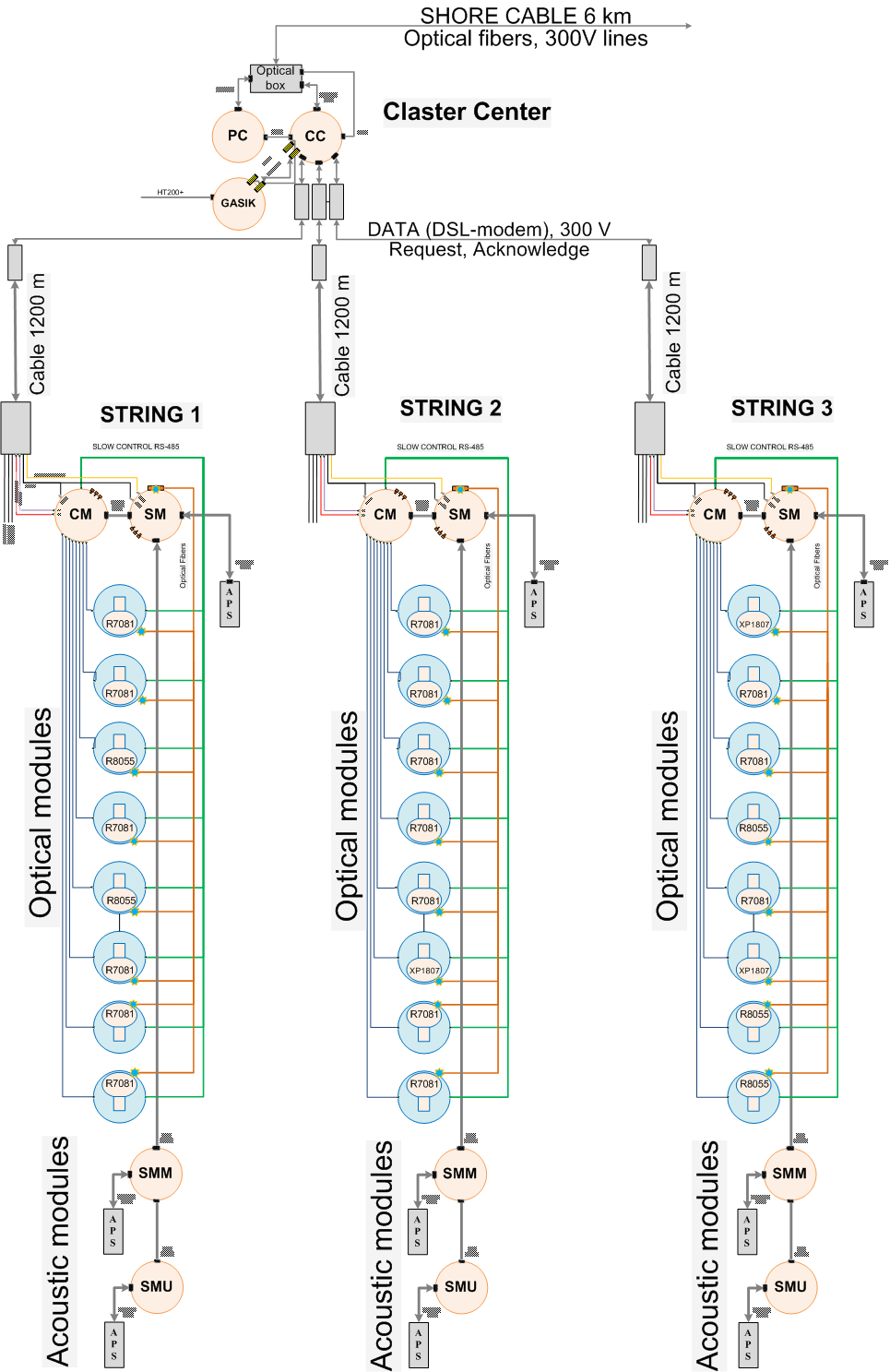 Engineering array 2011
NT200+ communication lines
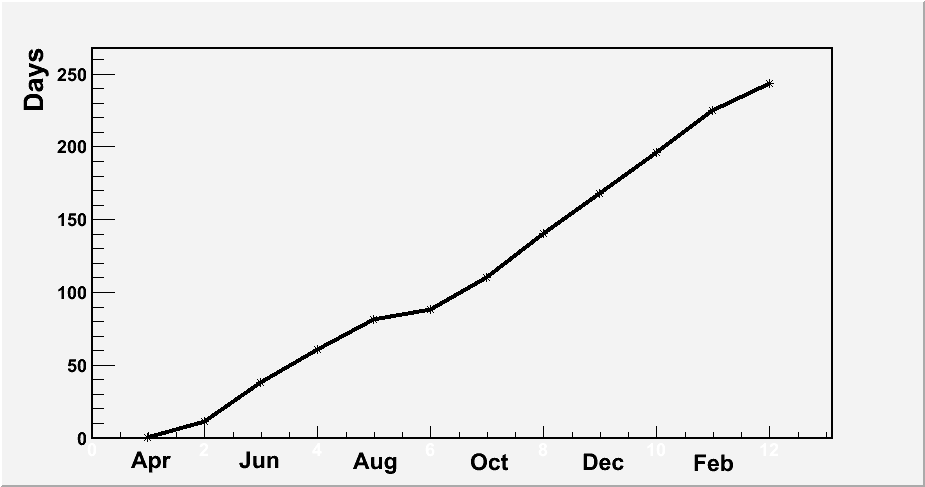 248 days data
      taking
Optical cable 2011
Laser
NT200
In April 2011, a prototype cluster of GVD was installed in Lake Baikal.
  3 vertical strings with 8 optical modules each.
  Vertical spacing between OMs is 10 m.
  Horizontal distance between strings is 40 m.
  Depths is 1205 – 1275 m.
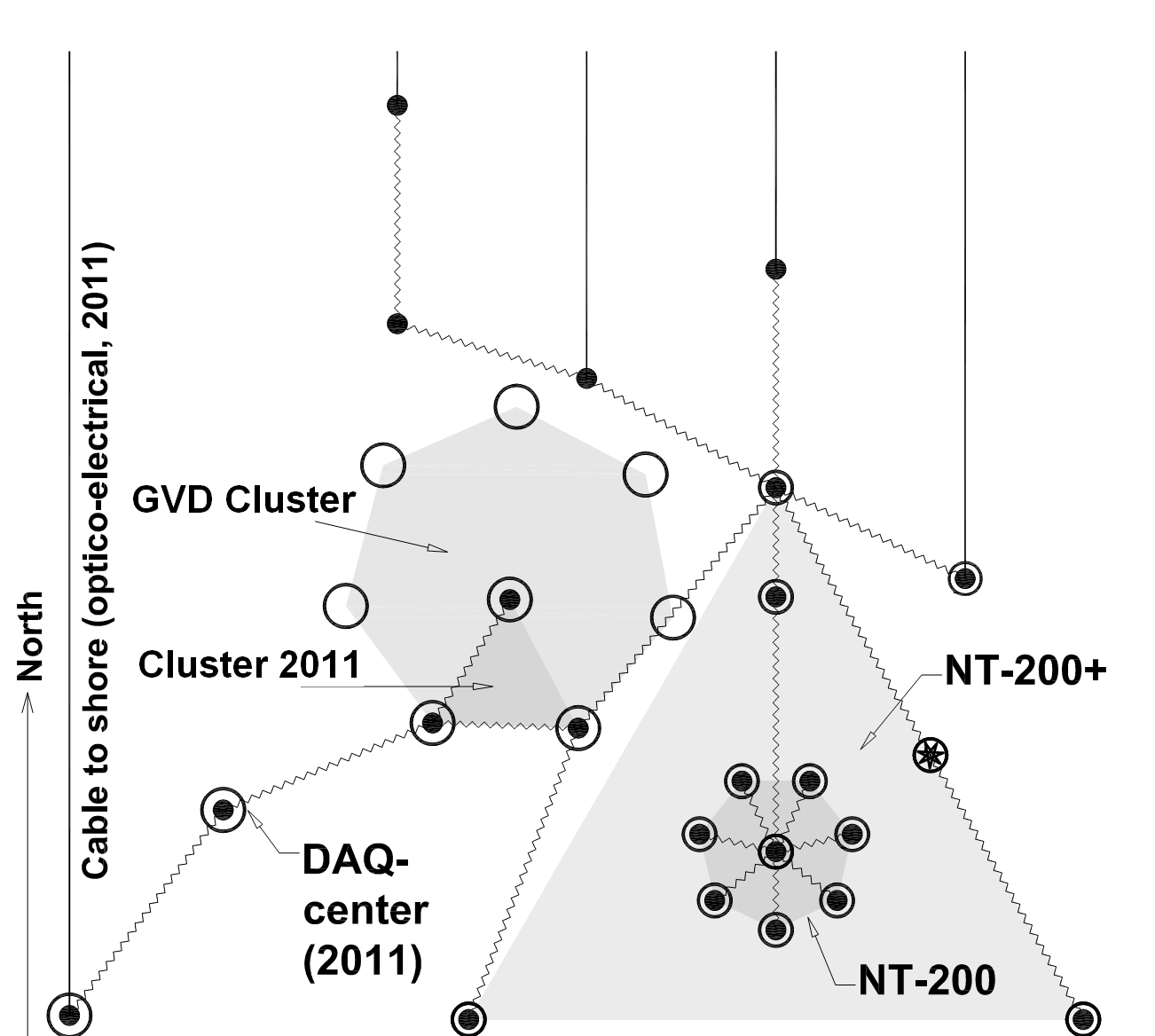 Layout of prototype cluster, neutrino telescope NT200+, and communication lines.
Engineering array 2012
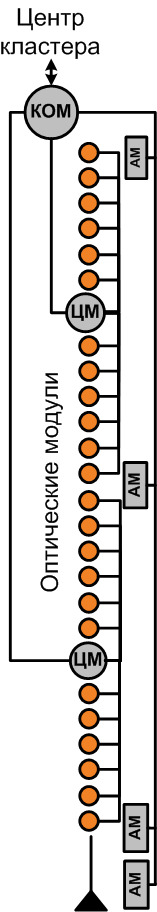 DAQ
Modified three string array comprising full scale GVD string
shore
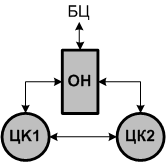 24 ОМ with Hamamatsu R-7081HQE:
 12 ОМ with XP1807 и R8055
 10 acoustic modems (AM)
 DAQ-Center
 Instrumentation string
Cluster DAQ-center
DAQ
DAQ
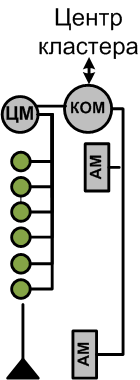 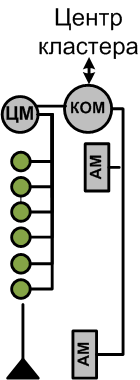 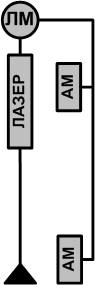 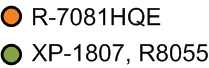 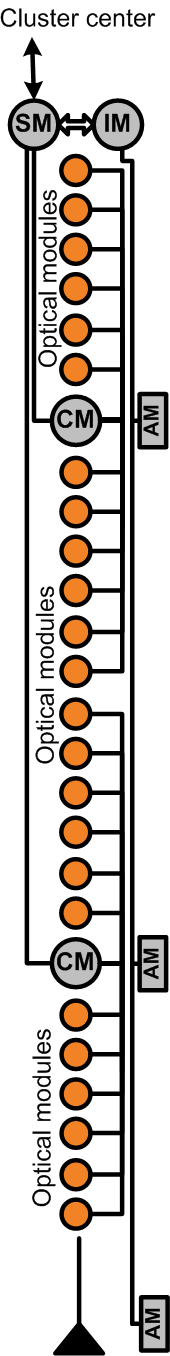 Engineering array 2012
First full scale GVD string with 24 OMs (2 sections) has been deployed.
 String modernizations
1. Optical modules:
     One OM connector (SubConn LF, 5 pin)  instead of two coax. conn: 
      - reliability increasing;
      - separation power supply and  analog pulse lines  decreasing the   
        channel thresholds  (0.5 p.e.  to  0.25 p.e.) 
2. String central module electronics:
     Master boards : new FPGA Xilinx “Spartan 6” instead of “Spartan 3” for on-line data processing (cut out waveform data without pulses).
    	


     
On-line data processing provides increasing the event transmission
     rate with 10 Mbit DSL-modem to factor ~100 (10Hz  1 kHz)
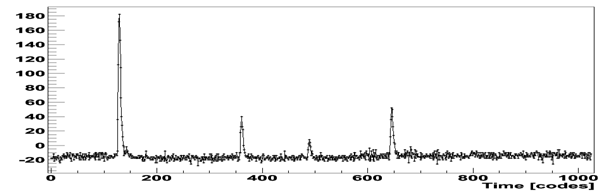 (  )
(  )
(  )
(  )
19
Engineering array 2013
The first stage of GVD Cluster comprising 3 strings
Instrumentation
         string
DAQ
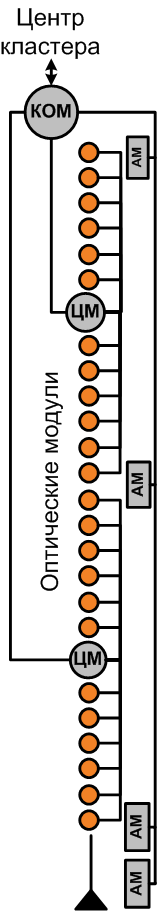 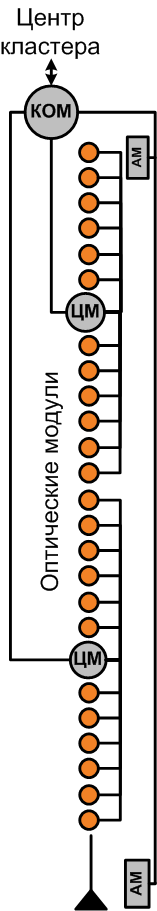 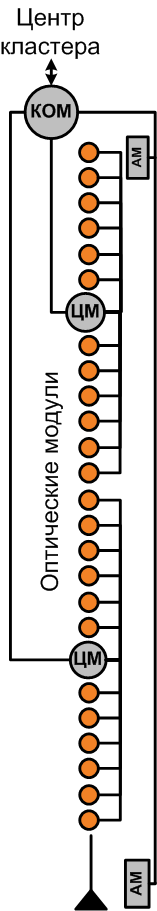 DAQ
DAQ
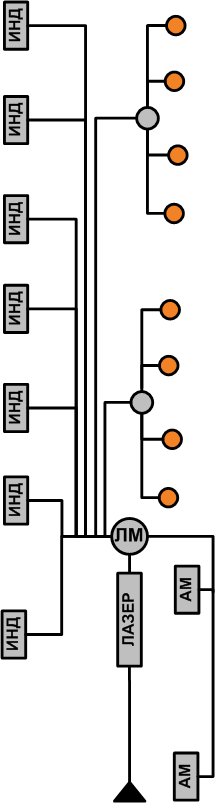 Engineering arrays  (2012-2015)
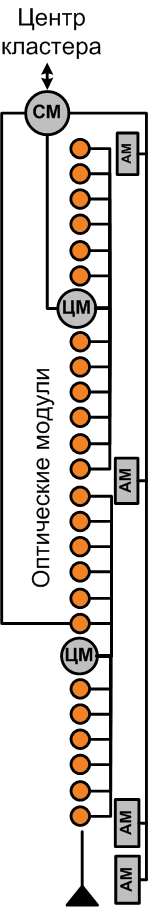 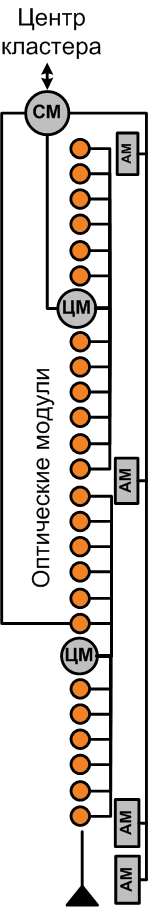 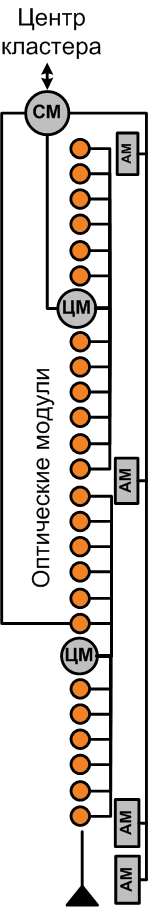 2013
 3 full-scale strings (72 OMs),
 update of section electronics
Data taking from 
April 2013 yr.
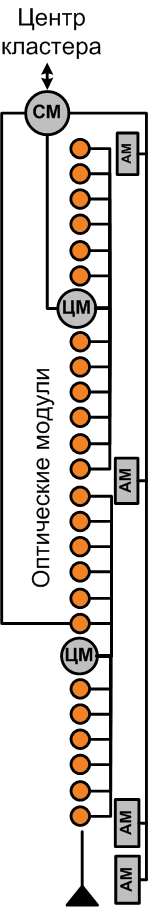 2012
3 strings, first full-scale 
GVD string (24 ОМs)
Data taking from 
April 2012 yr.
2014-2015
 First Cluster (8 strings)
(ANTARES-scale array)
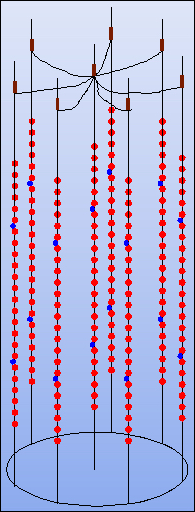 DAQ
DAQ
DAQ
DAQ
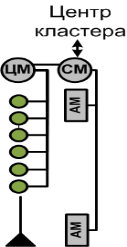 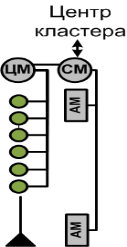 345 m
DAQ
DAQ
60 m
4106 м3
106 м3 instrumented volume
Multi-megaton array with ~1 GeV threshold 
(low energy phenomena - neutrino oscillations, dark matter …)
Atm. Neutrinos: energy – zenith angles distributions of muons and cascades
Long Base Line Experiments: CERN-BAIKAL
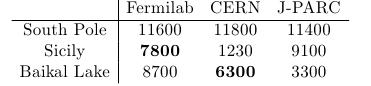 F.Vissany et al.,arXiv:1301.4577
inverted
normal
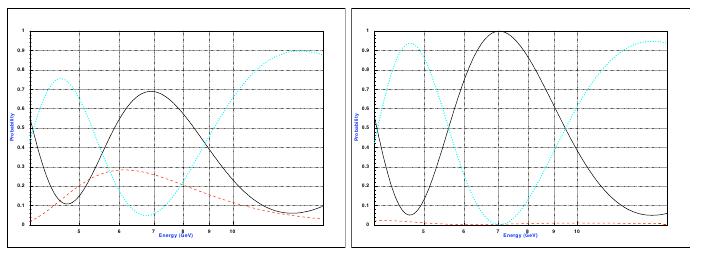 Energy 6-8 GeV; distance 6000-8000 km;
NNH/NIH ~ 0.7 (30% difference);
For 1020p.o.t. @ Mton Volume Nμ ~ 1000 events
τ
μ
μ
τ
Pμ→x
e
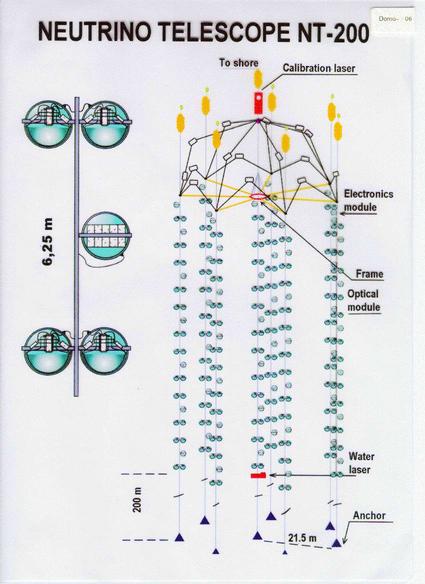 Multi-Megaton low threshold array in Lake Baikal:
The same detection system as for GVD!
Configuration – 9 independent subarrays (heptagons)
OMs – 1500 – 3000;
Positioning precision during deployment < 1 m
Heptagon strings deflections due to water currents during 
year-exposition < 1m
These allow OM spacing ~ 3 m (vert.); 7-10 m (hor.);
Reconstruction of energy and direction of secondary muons and cascades 
allows selection of events induced by neutrinos of all flavors.
νμ
Time schedule of the BAIKAL-GVD
2013 - 2015  -  verification of final versions of the GVD elements  
                            and systems, start of the first phase of construction
                           with deployment of the first Cluster, data taking  

   2015 – 2018 – the first phase of construction (12-14 Clusters),
                           data taking

   2018 – 2020 -   the final phase of construction (27 Clusters), data 
                            taking
Conclusion:
During 2006-2010 the key elements and systems of the GVD 
   have been developed, produced and tested in Lake Baikal. 
   Scientific-Technical Report (STR) has been prepared

 Prototyping & Construction Phase of Project is started in 2011 
    with deployment of the 3-string engineering array – prototype 
    of the GVD Cluster in Lake Baikal, which comprises all elements 
    and systems of the future telescope

  Prototyping Phase of project will conclude in 2015 with 
     deployment in Lake Baikal of the ANTARES-scale array – the 
     first Cluster of BAIKAL-GVD.
Global Neutrino Observatory
South hemisphere: – 1km3
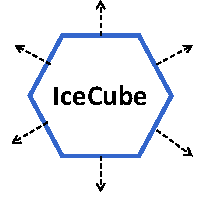 Northern hemisphere:
KM3NeT (2 x 2.5)km3 + 1.5 km3 GVD
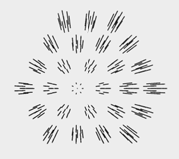 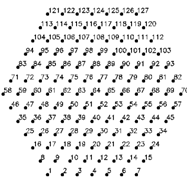 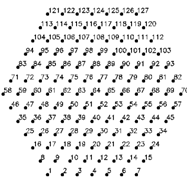 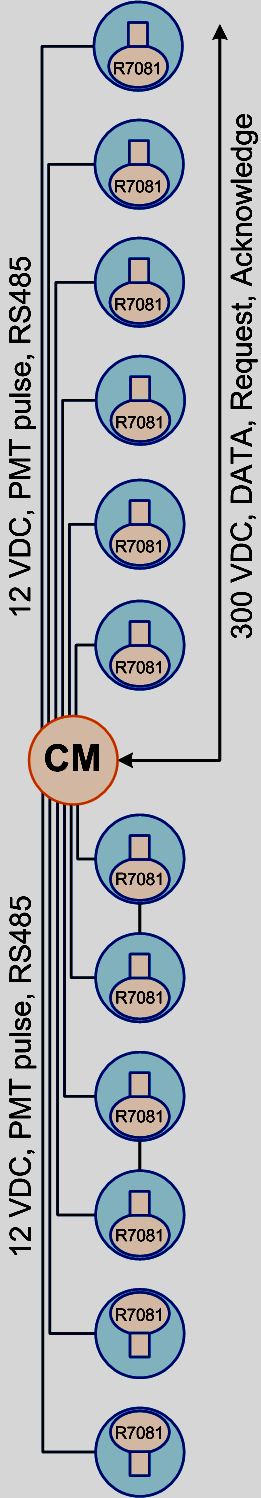 Section – Detection Unit of array
Section: 12 Optical Modules &  Central Module
   
Central Module (CM): 
12 FADC - waveform digitizers 					 	                         
 Master board  - trigger formation and data processing,
 Power unit - power control and transmission
Basic trigger: coincidences  of nearby OMs (threch. ~0.5&3 p.e.)

Communications:  
String  cluster centre: 1.2 km cable, DSL-modem 

CM OMs: RS-485 Bus (slow control)
Section center
Cluster  DAQ center
Cluster – up to 8 strings
Cluster center: trigger logic, strings power supply, and communication to shore
Trigger system 
2 ADC board (8 channels) and Master board
    Inputs: 8 string local trigger
    Output: global trigger 

Networking
- 8 DSL-modems –string data
- Optical Ethernet provides data communication with Shore center.

Power supply
300 VDC commutator, 8 channels